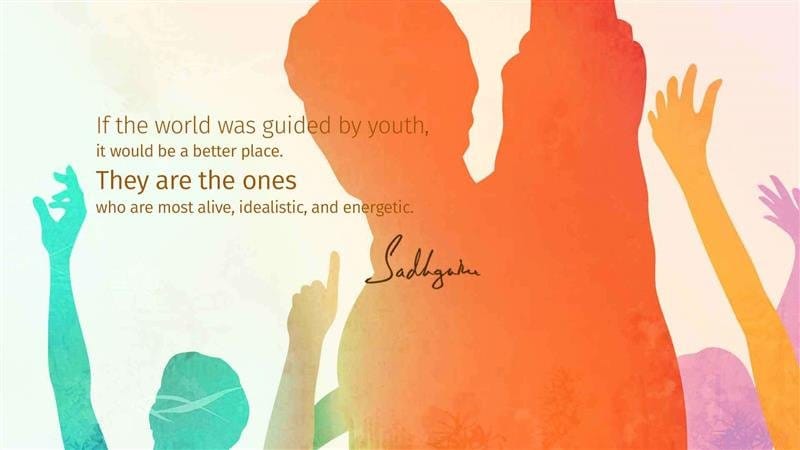 FACILITES FOR YOUTHST.STANISLAUS HIGH SCHOOL
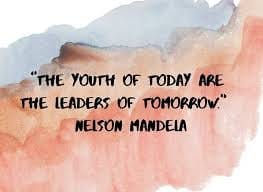 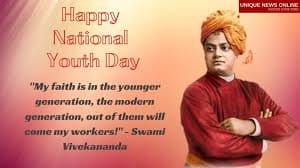 -GROUP MEMBERSGROUP LEADER:SOLOMON HEMIT ARASH ZIDANE
YOUTH
Youth is the life when one is young , and often means the time between childhood and adulthood . It is also defined as the appearance , freshness , vigor , spirit etc.
IMPORTANCE OF YOUTH
Youth are young people who are between the ages of 16 to 24 years old and are disconnected from school and work. This developmental time period, also referred to as emerging adulthood, Youths have a great potential for individual growth through exploring independence and life opportunities. It is a critical window of opportunity for youth and young adults to gain an education or training that would , provide the foundation for their occupational trajectories during the rest of their adulthood. This can include developing knowledge, skills, and character traits that are important for opportunity youth’s career pathway development.
SCHEMES INTRODUCED BY THE INDIAN GOVERNMENT FOR THE YOUTHS
Teacher association for research excellence or (Tare) will connect the youth with institute like IIT, IIM providing a yearly amount of Rs. 5Lac for research and education purpose, plus a monthly stipend Rs. 5000 Second scheme is Overseas Visiting Doctoral Scholarship providing 100 PhD students chance to study/ train in foreign labs and university. Distinguished Investigator Award will be given for 100 current students of the year who have excelled in their own field of academics. The fourth scheme is “Augmenting Writing Skills for Articulating Research (AWSAR)” helping young writers write in the field of science.
ROLE OF YOUTH
The role of the youth is simply to renew, refresh and maintain. Youth have a role to renew and refresh the current status of our society including leadership, innovations, skills etc. Youth are expected to advance the current technology, education, politics, peace of the country.
HELP PROVIDED TO YOUTH TO PROMOTE THEM IN RIGHT WAYS
The Global Shapers, an initiative of the World Economic Forum, is an example of how to promote the interests of youth in the right way. Global Shapers is a network of young people driving dialogue, action and change. Shapers also attend Forum events such as Davos, where they are able to represent their generation and ensure its interests are included in the conversation.
QUESTION ON YOUTH
1 . WHAT ARE THE POWERS OF YOUTH 
2 . WHY ARE YOUTH IMPORTANT ?
3 . IS  YOUR REGION  A NICE PLACE FOR YOUNG PEOPLE (6 - 22 YEARS) TO LIVE IN?
WHAT ARE THE POWERS OF YOUTH ?
Youth is an experience that may shape an individual's level of dependency, which can be marked in various ways according to different cultural perspectives. Personal experience is marked by an individual's cultural norms or traditions, while a youth's level of dependency means the extent to which they still rely on their family emotionally and economically.
WHY ARE YOUTH IMPORTANT ?
The youth is important because they will be our future. Our youth can bring social reform and improvement in society. We cannot make do without the youth of a country. Furthermore, the nation requires their participation to achieve the goals and help in taking the country towards progress. Youth Today is the only independent, national and digital media publication that is read by thousands of professionals in the youth service field. There is, in fact, a window of opportunity to mobilise loyalty, solidarity, equality, strong and consensual values towards human and social causes in the youth demographic period. With age, concerns and priorities change significantly, also because of the role more urgent, daily, and survival aspects take in life.